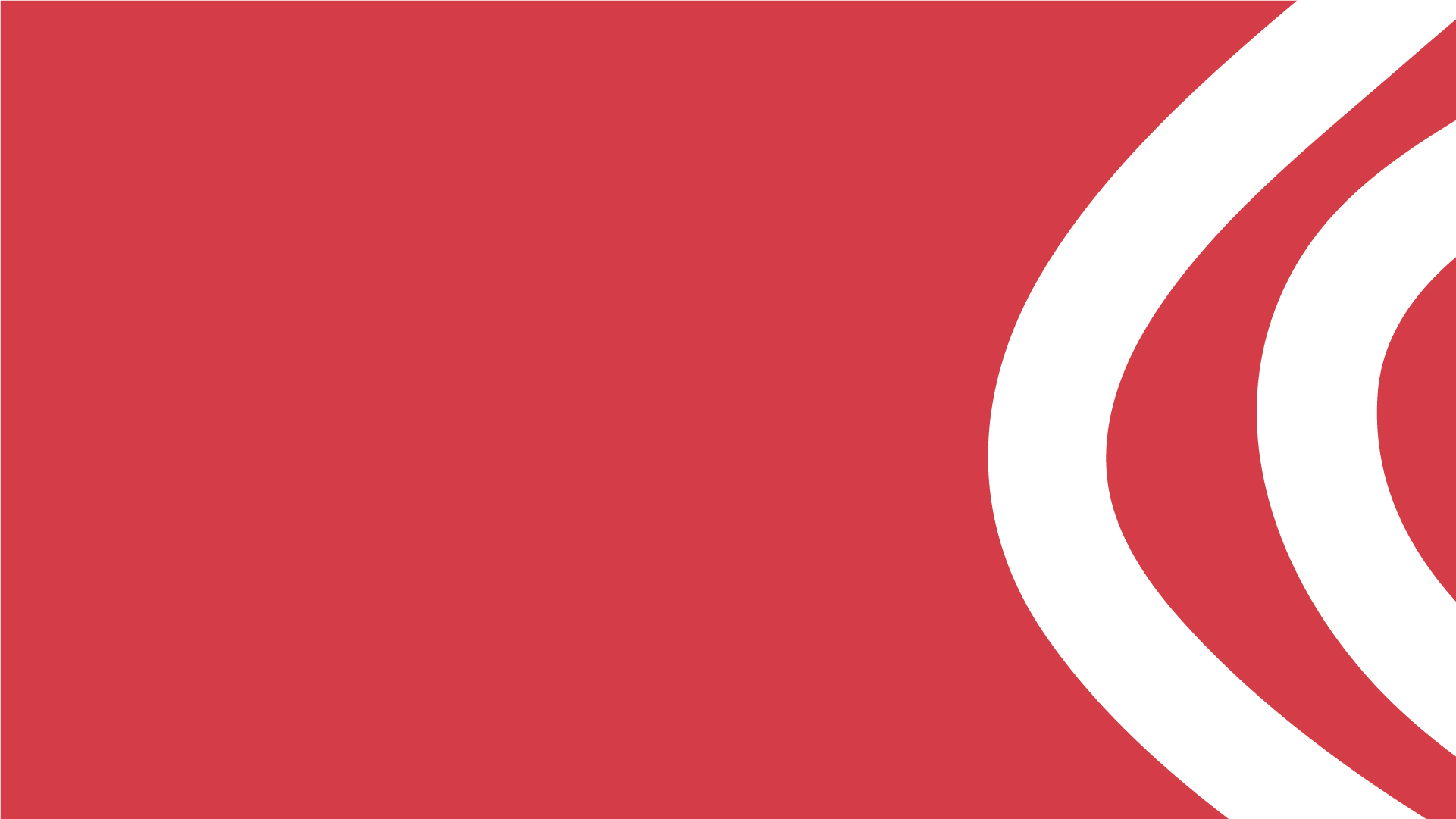 COMITÉ INSTITUCIONAL DE COORDINACIÓN DE CONTROL INTERNO
Segunda Sesión - Votación
Gestión Evaluación Independiente
Orden del día
Verificación del Quórum.
Presentación de la Política Integral de Administración de Riesgos.
Aprobación de la Política Integral de Administración de Riesgos.
Gestión Evaluación Independiente
1. VERIFICACIÓN DEL QUÓRUM
2.	Presentación de la Política Integral de 	Administración de Riesgos
TABLA DE CONTENIDO
CAPÍTULO 1: ASPECTOS GENERALES
1.1.	INTRODUCCIÓN: La Alta Dirección de la Unidad Nacional de Protección, liderada por el Director General y con la participación del Comité Institucional de Coordinación de Control Interno, adopta esta Política Integral de Administración de Riesgos, de acuerdo con la dirección e intenciones generales de la Entidad, en materia de la gestión integral del riesgo.
1.2.	DECLARATORIA: La Alta Dirección de la Unidad Nacional de Protección se compromete a mantener niveles aceptables en los riesgos de todos sus procesos y a promover una cultura institucional basada en la gestión integral del riesgo; mediante la identificación e implementación oportuna de acciones preventivas y de control, orientadas a mitigar, corregir y evitar la materialización de los riesgos institucionales.
1.3.	METODOLOGÍA: La propuesta metodológica subyacente responde a los lineamientos de la Guía para la Administración del Riesgo y el Diseño de Controles en Entidades Públicas - versión 6 (2022) del Departamento Administrativo de la Función Pública, del Documento Maestro del Modelo de Seguridad y Privacidad de la Información (2021), del Modelo Nacional de Gestión de Riesgo de Seguridad de la Información en Entidades Públicas – Anexo 4 (2021) y de la Guía de gestión de riesgos número 7: seguridad y privacidad de la información (2016) del Ministerio de Tecnologías de la Información y las Comunicaciones; en armonía con la Norma Técnica Colombiana NTC ISO 31000:2018 – Gestión del riesgo, ISO 9001:2015 - Sistema de Gestión de la Calidad e ISO 27001:2022 - Sistema de Gestión en Seguridad de la Información.
CAPÍTULO 1: ASPECTOS GENERALES
1.4.	OBJETIVO GENERAL: El objetivo de la Política Integral de Administración de Riesgos es alcanzar un nivel aceptable del riesgo residual en todos los procesos del Sistema Integrado de Gestión de la Unidad Nacional de Protección, a través de la identificación e implementación oportuna de mecanismos y acciones de control, alineados con los objetivos y con la plataforma estratégica de la Entidad.

1.5.	OBJETIVOS ESPECÍFICOS:
Para la consecución del objetivo general, se definen los siguientes objetivos específicos:
I. Contribuir a la consolidación de una cultura organizacional basada en la gestión integral del riesgo y en la apropiación de los valores institucionales.
II. Unificar los lineamientos, controles, responsabilidades y estrategias asociadas a la administración y gestión integral de los riesgos de gestión/por procesos, fiscales, de corrupción y de seguridad digital de la Entidad.
III. Garantizar la pertinencia, idoneidad e integralidad de los lineamientos, mecanismos y controles del riesgo, con énfasis en la mitigación o eliminación de los riesgos que comprometen el cumplimiento misional o el logro de los objetivos estratégicos de la Entidad.
IV. Contribuir a la mejora continua de los procesos del Sistema Integrado de Gestión, mediante el diseño e implementación de acciones periódicas de monitoreo, seguimiento, control y revisión del riesgo.
CAPÍTULO 1: ASPECTOS GENERALES
1.6.	ALCANCE:
El alcance y ámbito de aplicación de esta Política comprende a los servidores públicos, contratistas y colaboradores de todas las dependencias y niveles jerárquicos de la Entidad; así como a los procesos, procedimientos, planes, programas, proyectos y demás componentes del Sistema Integrado de Gestión (SIG), del Sistema de Gestión de Calidad (SGC), del Sistema de Gestión Ambiental (SGA), del Sistema de Gestión de Seguridad y Privacidad de la Información (SG-SPI) y del Sistema de Gestión de Salud y Seguridad en el Trabajo (SG-SST) de la Unidad Nacional de Protección.
Conforme a lo anterior, la Política Integral de Administración de Riesgos de la Unidad Nacional de Protección será aplicable, vinculante y de cumplimiento prioritario para todos los servidores públicos, contratistas y colaboradores de la Entidad; de acuerdo con el esquema de líneas de defensa y con las responsabilidades específicas de los líderes de proceso y de la Alta Dirección.
CAPÍTULO 2: OPERATIVIDAD Y APETITO DEL RIESGO
2.1.RESPONSABILIDADES
CAPÍTULO 2: OPERATIVIDAD Y APETITO DEL RIESGO
2.2.OPERATIVIDAD
CAPÍTULO 2: OPERATIVIDAD Y APETITO DEL RIESGO
2.3.	APETITO DEL RIESGO:
CAPÍTULO 2: OPERATIVIDAD Y APETITO DEL RIESGO
2.4.	ZONAS DE RIESGO
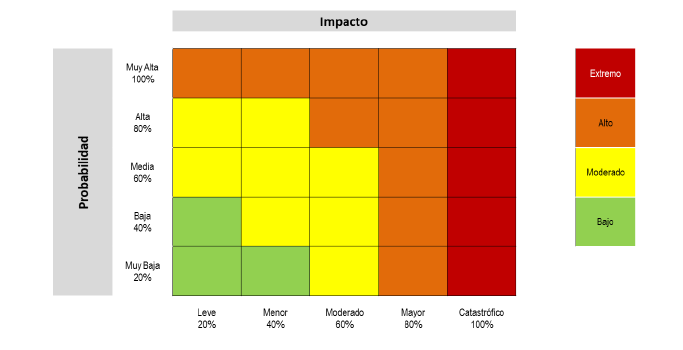 Fuente: Guía para la administración del riesgo y diseño de controles en entidades públicas v.6. (2022) Departamento Administrativo de la Función Pública.
CAPÍTULO 3: ESTRUCTURA DE IMPLEMENTACIÓN
La Política Integral de Administración de Riesgos de la Unidad Nacional de Protección tendrá la siguiente estructura de implementación:
Paso 0. Política Integral de Administración de Riesgos. 
Paso 1. Identificación del riesgo. 
Paso 2. Valoración del riesgo. 
Paso 3. Tratamiento del riesgo.
CAPÍTULO 4: SEGUIMIENTO Y MONITOREO
La Oficina de Control Interno realiza la evaluación de la efectividad de los controles (riesgos operativos y riesgos de seguridad y privacidad de la información) en períodos cuatrimestrales, con corte el 30 de abril, el 31 de agosto y el 31 de diciembre de cada vigencia fiscal.
CAPÍTULO 4.2: REVISIÓN Y ACTUALIZACIÓN
La Política Integral de Administración Riesgos será objeto de revisión, como mínimo, una vez cada año y, de ser necesario, se realizarán los ajustes correspondientes, de acuerdo con el nuevo contexto de la Entidad o conforme a la existencia de nuevos escenarios, situaciones o circunstancias que puedan impactar su operación.
3. 	Aprobación de la Política Integral de 	Administración de Riesgos
Gestión Evaluación Independiente
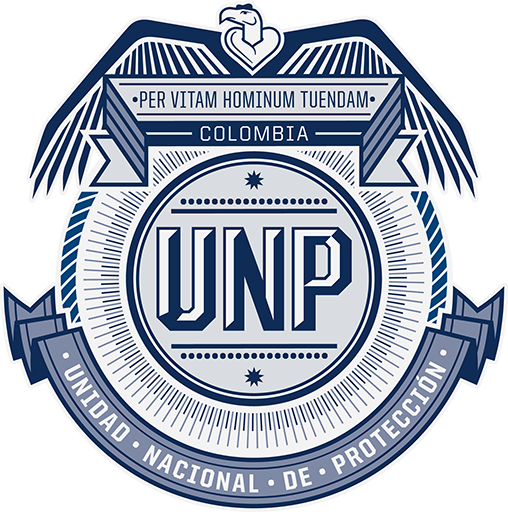 ¡Gracias por su atención !
Oficina de Control Interno
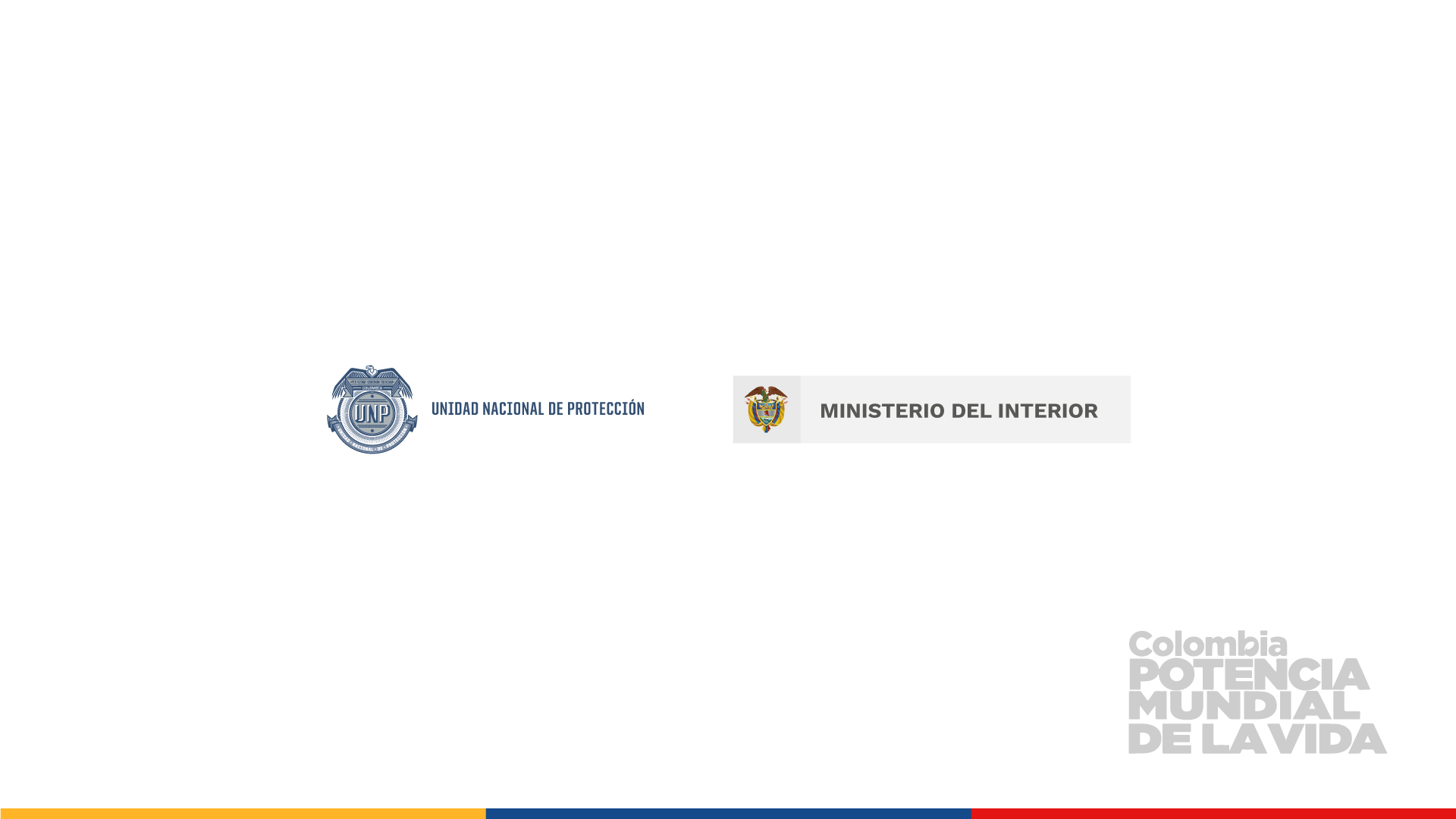